ريم خليل محمد
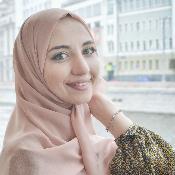 نبدة عني
مهتم بمجال الجرافيك وتصميم واجهات المواقع وكذلك التصوير, وفي تطور مستمر بفضل الله. قررت إنشاء هذا الموقع ليكون موقع لمساعدة كل من لم يتمكن من إنشاء سيرة ذاتية بمفرده. مهتم بمجال الجرافيك وتصميم واجهات المواقع وكذلك التصوير, وفي تطور مستمر بفضل الله.
خبـرات العمـل
0021515400000000
2020 – 2019 إسم الشركة / المؤسسة
المنصب : وصف بعض المهام التي كنت تنجزها في المنصب الموكل لك 
أيضا النتائج التي حققتها
أيضا النتائج التي حققتها
أيضا النتائج التي حققتها
Contact@Bestfreecv.com
السعودية ,جدة
in
/LinkedIn
المهــارات
2020 – 2019 إسم الشركة / المؤسسة
المنصب : وصف بعض المهام التي كنت تنجزها في المنصب الموكل لك 
أيضا النتائج التي حققتها
أيضا النتائج التي حققتها
أيضا النتائج التي حققتها
المهارات الإحترافية
المهارة 1
المهارة 1
المهارة 1
المهارة 1
2020 – 2019 إسم الشركة / المؤسسة
المنصب : وصف بعض المهام التي كنت تنجزها في المنصب الموكل لك 
أيضا النتائج التي حققتها
أيضا النتائج التي حققتها
أيضا النتائج التي حققتها
المهارات الشخصية
المهارة 1
المهارة 1
المهارة 1
المهارة 1
2020 – 2019 إسم الشركة / المؤسسة
المنصب : وصف بعض المهام التي كنت تنجزها في المنصب الموكل لك 
أيضا النتائج التي حققتها
أيضا النتائج التي حققتها
أيضا النتائج التي حققتها
اللغـات
العربيــة : المستوى
الإنجليزية : المستوى
الفرنسيـة : المستوى
المؤهلات التعليمية
الهوايات
2020 – 2019  إسم الكلية أو المدرسة العليا أو المعهد
الدبلوم المحصل عليه وكذلك التخصص: (نص وهمي)
القراءة
الرياضة
السفر
الأنترنت
2020 – 2019  إسم الكلية أو المدرسة العليا أو المعهد
الدبلوم المحصل عليه وكذلك التخصص: (نص وهمي)
[Speaker Notes: جميع الحقوق محفوظة لموقع
www.BestFreeCv.Com]
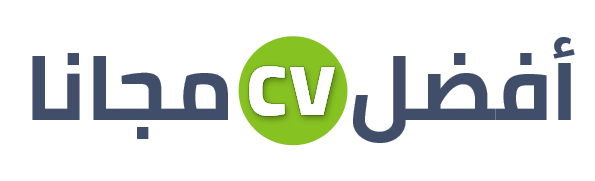 أكثر من 120 نموذج سيرة ذاتية بتنسيق بوربوينت PowerPoint وأيضا صيغة Word جاهزة للطباعة والتنزيل. يمكنك تخصيصها وفقا لذوقك في الألوان وكذلك مهاراتك وخبراتك المهنية من أجل تقديم على أحسن صورة وبشكل جيد.
قم بتنزيل أي مثال من نماذج السيرة الذاتية التي تناسب شخصيتك والمنصب الذي تريد الإشتغال به . ثم قم بتخصيصه من خلال كتابة معلومات التدريب الخاص بك وخبراتك المهنية ، ومهاراتك …
www.bestfreecv.com